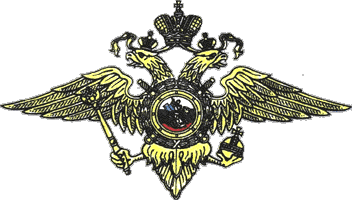 ГУ МВД России по Нижегородской области
Управление по контролю за оборотом наркотиков
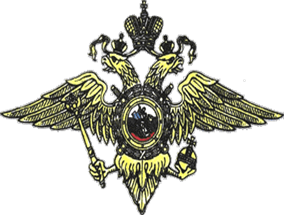 ГУ МВД России по Нижегородской области
Управление по контролю за оборотом наркотиков
Организационные основы реализации государственной антинаркотической политики
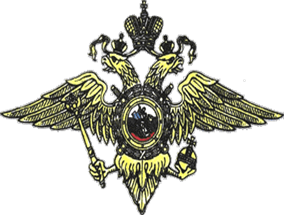 ГУ МВД России по Нижегородской области
Управление по контролю за оборотом наркотиков
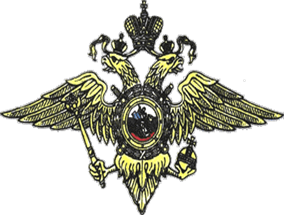 ГУ МВД России по Нижегородской области
Управление по контролю за оборотом наркотиков
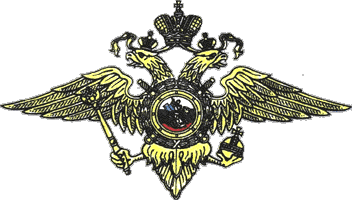 Критерии 
по показателям оценки развития наркоситуации в Нижегородской области 
за 2019 год (в сравнении с РФ, ПФО)
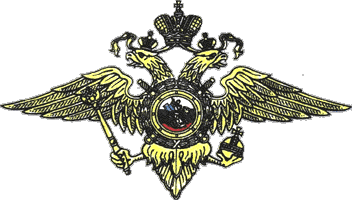 Удельный вес наркопреступлений в общем количестве зарегистрированных преступных деяний
Тоншаевский
Ветлужский
г.о. г. Шахунья
Уренский
Варнавинский
Тонкинский
г.о.Сокольский
Ковернинский
Краснобаковский
Шарангский
Воскресенский
г.о.Семеновский
Городец-кий
г.о. г. Чкаловскск
Балах-нинский
Н.Новгород
Воротын-ский
Лыско-вский
г.о. г.  Бор
Володар-ский
Богородский
Дзержинск
Кстовский
Павловский
Спасский
Дальне-константиновский
Перевоз-ский
Вачский
Больше-мураш-кинский
Княгинин-ский
Сергач-ский
Сосновский
Бутур-линский
Вадский
г.о.Навашинский
Пиль-нен-ский
Красно-октябрь-
ский
г.Арзамас
Арзамас-ский
Шатковский
г.о. г. Кулебаки
Сеченовский
г.о. г. Выкса
Ардатов-ский
Гагинский
Больше-болдинский
Диве-евский
Вознесенский
Лукояновский
г.о. г. Перво-майск
г. Саров
Починковский
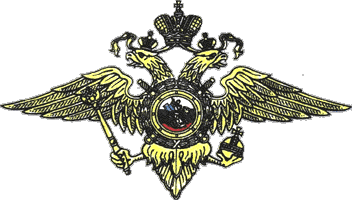 Вовлеченность наркопотребителей в незаконный оборот наркотиков
Тоншаевский
Ветлужский
г.о. г. Шахунья
Уренский
Варнавинский
Тонкинский
г.о.Сокольский
Ковернинский
Краснобаковский
Шарангский
Воскресенский
г.о.Семеновский
Городец-кий
г.о. г. Чкаловскск
Балах-нинский
Н.Новгород
Воротын-ский
Лыско-вский
г.о. г.  Бор
Володар-ский
Богородский
Дзержинск
Павловский
Кстовский
Спасский
Дальне-константиновский
Вачский
Сосновский
Больше-мураш-кинский
Княгинин-ский
Сергач-ский
Бутур-линский
Вадский
Перевоз-ский
г.о.Навашинский
г.о. г. Кулебаки
Пиль-нен-ский
Красно-октябрь-
ский
г.Арзамас
Ардатов-ский
Арзамас-ский
Шатковский
Сеченовский
г.о. г. Выкса
Диве-евский
Гагинский
Лукояновский
Больше-болдинский
Вознесенский
г.о. г. Перво-майск
г. Саров
Починковский
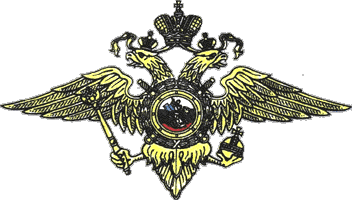 Криминогенность наркомании (влияние наркомании на криминогенную обстановку)
Тоншаевский
Ветлужский
г.о. г. Шахунья
Уренский
Варнавинский
Тонкинский
г.о.Сокольский
Ковернинский
Краснобаковский
Шарангский
Воскресенский
г.о.Семеновский
Городец-кий
г.о. г. Чкаловскск
Балах-нинский
Н.Новгород
Воротын-ский
Лыско-вский
г.о. г.  Бор
Володар-ский
Богородский
Дзержинск
Павловский
Кстовский
Спасский
Дальне-константиновский
Вачский
Сосновский
Больше-мураш-кинский
Княгинин-ский
Сергач-ский
Бутур-линский
Вадский
Перевозский
г.о.Навашинский
г.о. г. Кулебаки
Пиль-нен-ский
Красно-октябрь-
ский
г.Арзамас
Ардатов-ский
Арзамас-ский
Шатковский
Сеченовский
г.о. г. Выкса
Диве-евский
Гагинский
Лукояновский
Больше-болдинский
Вознесенский
г.о. г. Перво-майск
г. Саров
Починковский
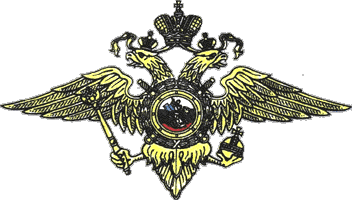 Удельный вес лиц, осужденных за совершение наркопреступлений, в общем числе осужденных
Тоншаевский
Ветлужский
г.о. г. Шахунья
Уренский
Варнавинский
Тонкинский
г.о.Сокольский
Ковернинский
Краснобаковский
Шарангский
Воскресенский
г.о.Семеновский
Городец-кий
г.о. г. Чкаловскск
Балах-нинский
Н.Новгород
Воротын-ский
Лыско-вский
г.о. г.  Бор
Володар-ский
Богородский
Дзержинск
Павловский
Кстовский
Спасский
Дальне-константиновский
Вачский
Сосновский
Перевоз-ский
Больше-мураш-кинский
Княгинин-ский
Сергач-ский
Бутур-линский
Вадский
г.о.Навашинский
г.о. г. Кулебаки
Пиль-нен-ский
Красно-октябрь-
ский
г.Арзамас
Ардатов-ский
Арзамас-ский
Шатковский
Сеченовский
г.о. г. Выкса
Диве-евский
Гагинский
Лукояновский
Больше-болдинский
Вознесенский
г.о. г. Перво-майск
г. Саров
Починковский
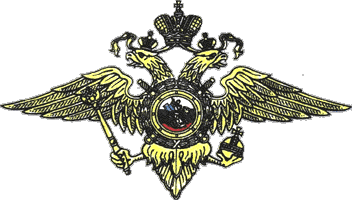 Удельный вес молодежи в общем числе лиц, осужденных за совершение наркопреступлений
Тоншаевский
Ветлужский
г.о. г. Шахунья
Уренский
Варнавинский
Тонкинский
г.о.Сокольский
Ковернинский
Краснобаковский
Шарангский
Воскресенский
г.о.Семеновский
Городец-кий
г.о. г. Чкаловскск
Балах-нинский
Н.Новгород
Воротын-ский
Лыско-вский
г.о. г.  Бор
Володар-ский
Богородский
Дзержинск
Павловский
Кстовский
Спасский
Дальне-константиновский
Вачский
Сосновский
Больше-мураш-кинский
Княгинин-ский
Сергач-ский
Бутур-линский
Вадский
Перевоз-ский
г.о.Навашинский
г.о. г. Кулебаки
Пиль-нен-ский
Красно-октябрь-
ский
г.Арзамас
Ардатов-ский
Арзамас-ский
Шатковский
Сеченовский
г.о. г. Выкса
Диве-евский
Гагинский
Лукояновский
Больше-болдинский
Вознесенский
г.о. г. Перво-майск
г. Саров
Починковский
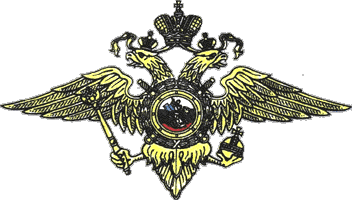 ГУ МВД России по Нижегородской области
Управление по контролю за оборотом наркотиков
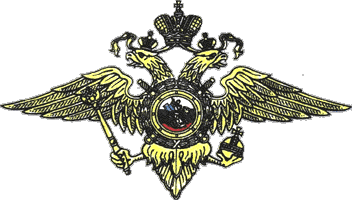 ГУ МВД России по Нижегородской области
Управление по контролю за оборотом наркотиков
Составы выявленных в 2019 году административных правонарушений, связанных с незаконным оборотом наркотиков
Всего в 2019 году выявлено сотрудниками полиции 7006 (2018 – 6595) административных правонарушений, связанных с незаконным оборотом наркотиков
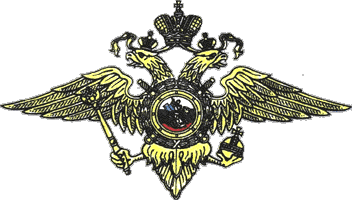 ГУ МВД России по Нижегородской области
Управление по контролю за оборотом наркотиков
Результаты социологического исследования, проведенного в 2019 году
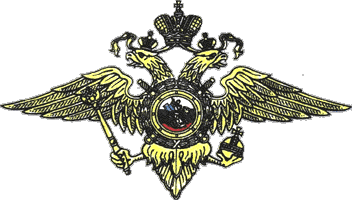 ГУ МВД России по Нижегородской области
Управление по контролю за оборотом наркотиков
ПРАВИТЕЛЬСТВО НИЖЕГОРОДСКОЙ ОБЛАСТИ 


ПОСТАНОВЛЕНИЕ от 22 мая 2015 г. N 320 


ОБ УТВЕРЖДЕНИИ ГОСУДАРСТВЕННОЙ ПРОГРАММЫ "КОМПЛЕКСНЫЕ МЕРЫ ПРОТИВОДЕЙСТВИЯ ЗЛОУПОТРЕБЛЕНИЮ НАРКОТИКАМИ И ИХ НЕЗАКОННОМУ ОБОРОТУ НА ТЕРРИТОРИИ НИЖЕГОРОДСКОЙ ОБЛАСТИ" 



(в ред. постановлений Правительства Нижегородской области 
от 09.01.2018 N 1, от 26.03.2018 N 200, от 18.09.2018 N 648, 
от 30.10.2018 N 710, от 12.02.2019 N 69, от 29.03.2019 N 179, 
от 17.04.2019 N 214)
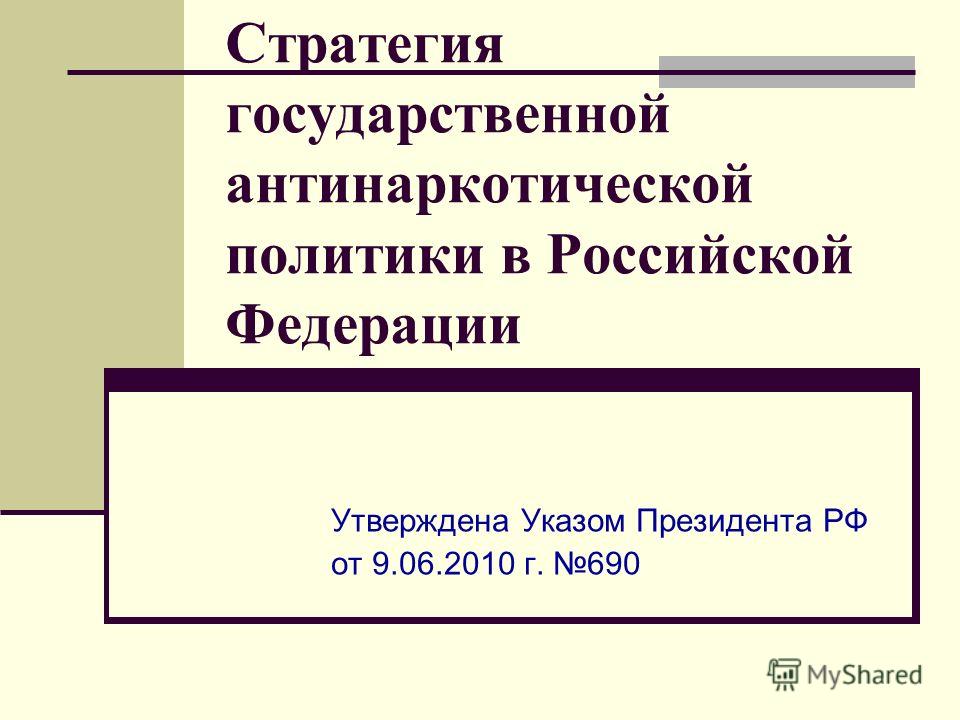 Ассигнования из бюджета Нижегородской области на реализацию государственной антинаркотической программы
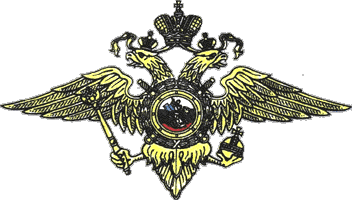 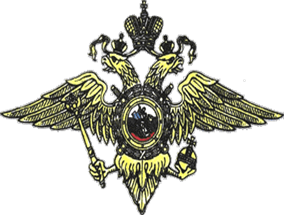 ГУ МВД России по Нижегородской области
Управление по контролю за оборотом наркотиков
Численность наркопотребителей, зарегистрированныхв учреждениях министерства здравоохранения Нижегородской области, с диагнозами: «наркомания» и «употребление наркотиков с вредными последствиями»
Объемы социальной реабилитации наркозависимых
Объемы социальной реабилитации наркозависимых
Объемы социальной реабилитации наркозависимых
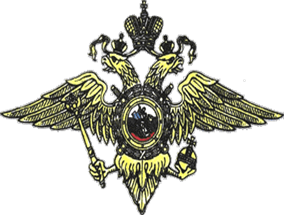 ГУ МВД России по Нижегородской области
Управление по контролю за оборотом наркотиков
Объемы социальной реабилитации наркозависимых
ГУ МВД России по Нижегородской области
Управление по контролю за оборотом наркотиков
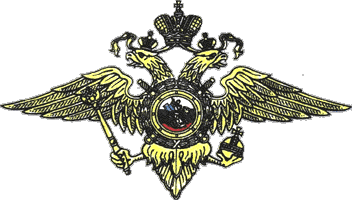 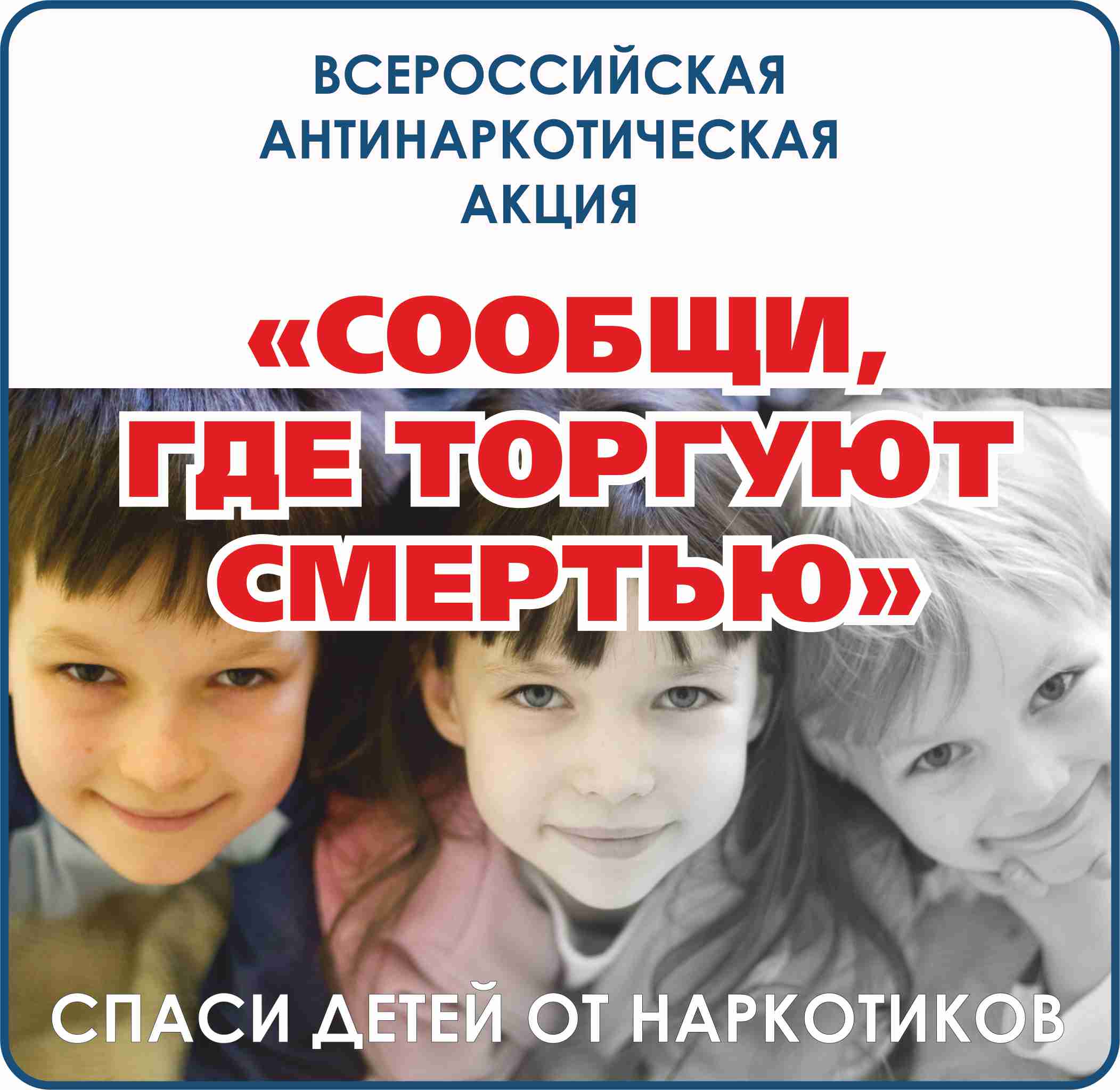 В рамках акции 
на «телефоны доверия»
и в интернет-приемные 
ГУ МВД России, Минздрава области и иных ведомств поступило 830 звонков и сообщений о фактах незаконного оборота и потребления наркотиков. Выявлено 42 преступления и 390 правонарушенийв сфере НОН
ГУ МВД России по Нижегородской области
Управление по контролю за оборотом наркотиков
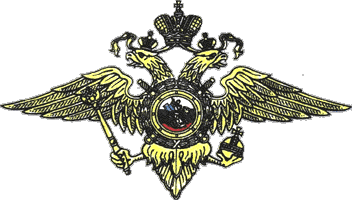 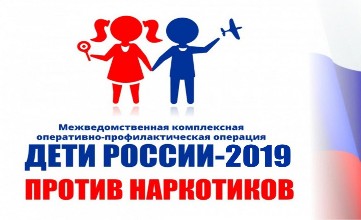 В образовательных учреждениях Нижегородской области всех форм обучения проведено 10 523 мероприятия с несовершеннолетними и их родителями, направленные на повышение правовой грамотности и формирование здорового стиля поведения.
Всего в ходе операции привлечено к ответственности 131 лицо, из них к административной ответственности 104 (в том числе  в возрасте 14-17 лет – 6), к уголовной ответственности привлечено 27 лиц (в том числе в возрасте 14-17 лет – 2).
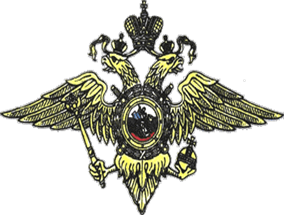 ГУ МВД России по Нижегородской области
Управление по контролю за оборотом наркотиков
За 12 месяцев 2019 года на территории региона заинтересованными ведомствами проведено 49471 (2018 – 52641 ) профилактических мероприятий антинаркотической направленности, в которых приняло участие 1,2 млн. человек (2018 – 1,2)
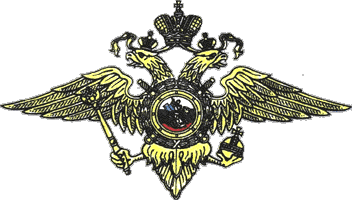 ГУ МВД России по Нижегородской области
Управление по контролю за оборотом наркотиков
В Роскомнадзор  всеми  заинтересованными ведомствами 
направлена для блокировки информация о 13 104  сайтах  
(2018 - 13 078) с пронаркотическим контентом
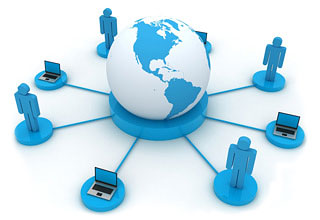 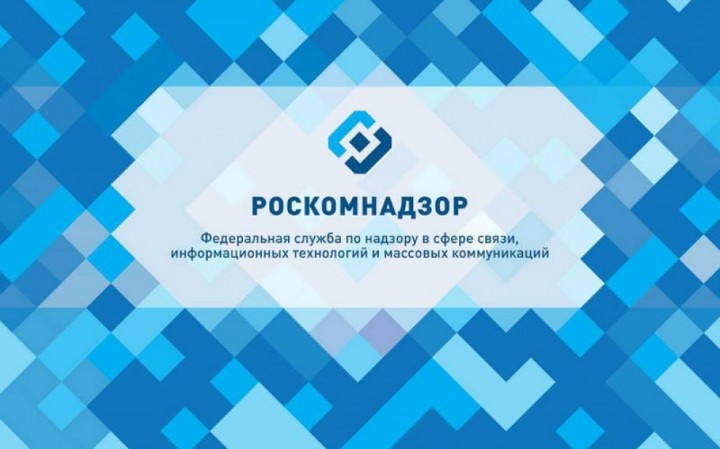 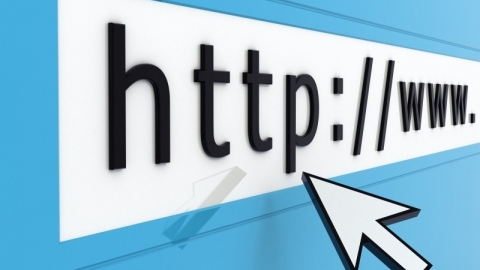 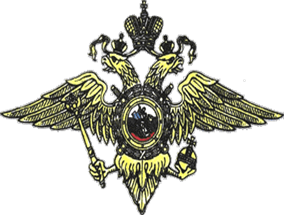 ГУ МВД России по Нижегородской области
Управление по контролю за оборотом наркотиков
Исходя из вышеизложенного, можно констатировать, что в субъекте идет плановая работа, направленная на достижение основных целей Стратегии государственной антинаркотической политики. В большинстве муниципальных районов и городских округов Нижегородской области в 2019 году явных негативных изменений наркоситуации не наблюдалось. В целом по региону оценка наркоситуации характеризуется как «напряженная».